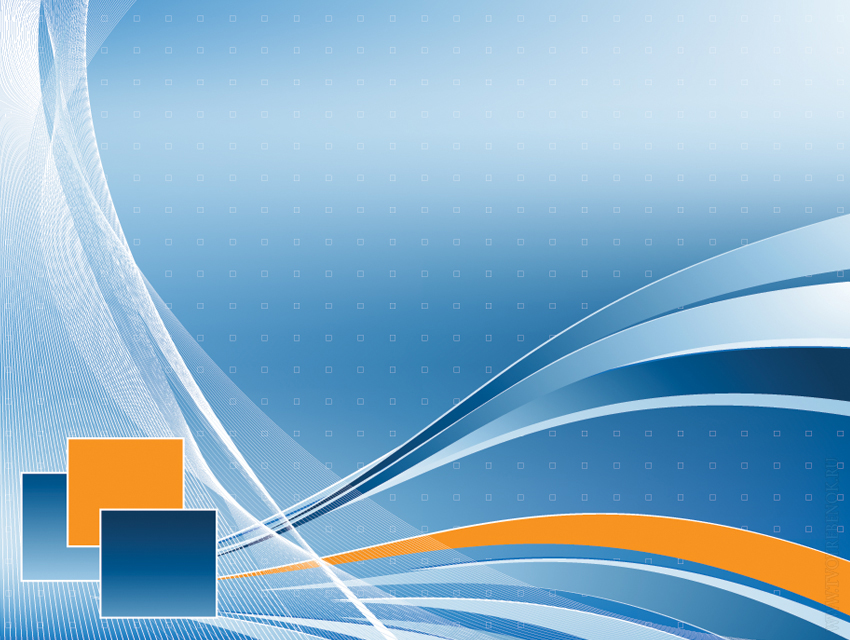 Сравнение натуральных
чисел.
5 класс
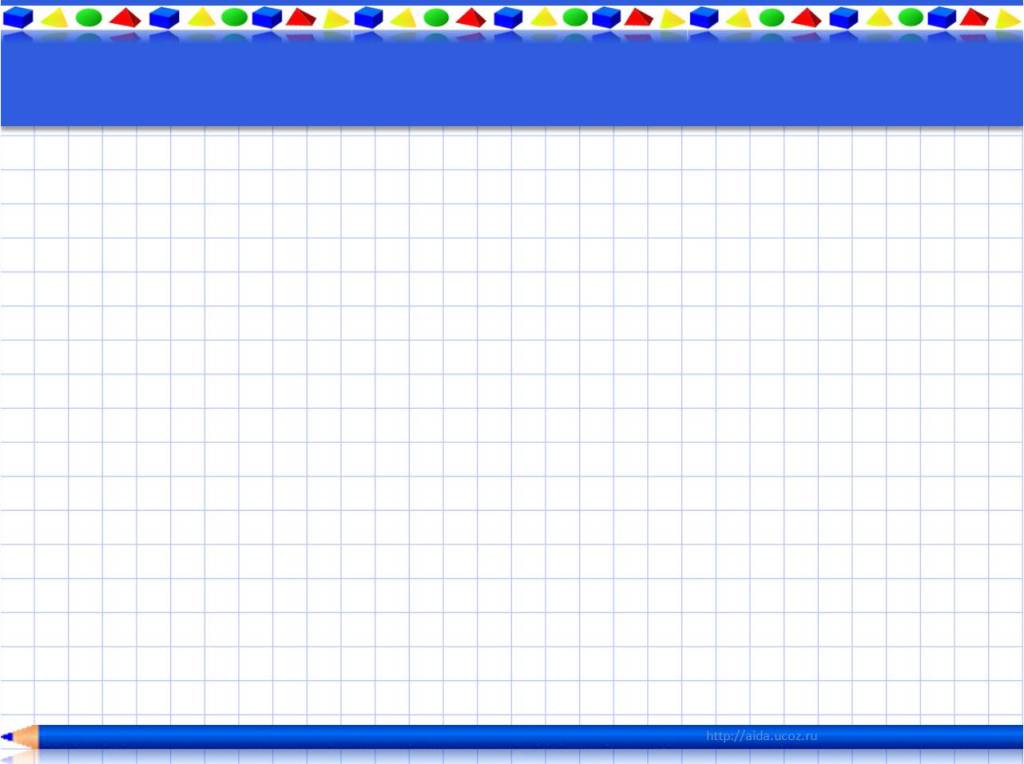 УСТНО:
66
РР
Э
270
О
7
25
И
320
Х
Т
3
ТОМАС ХЕРРИОТ
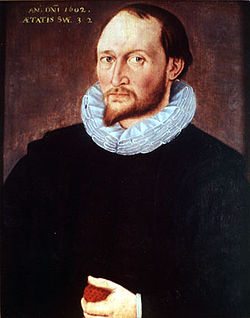 английский астроном, математик, этнограф 
и переводчик
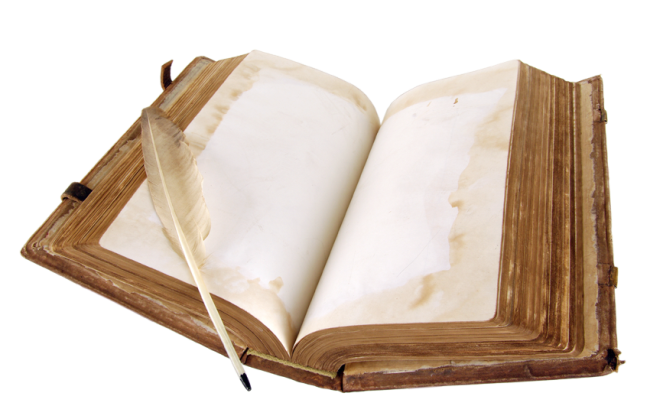 1560г - 1621 г
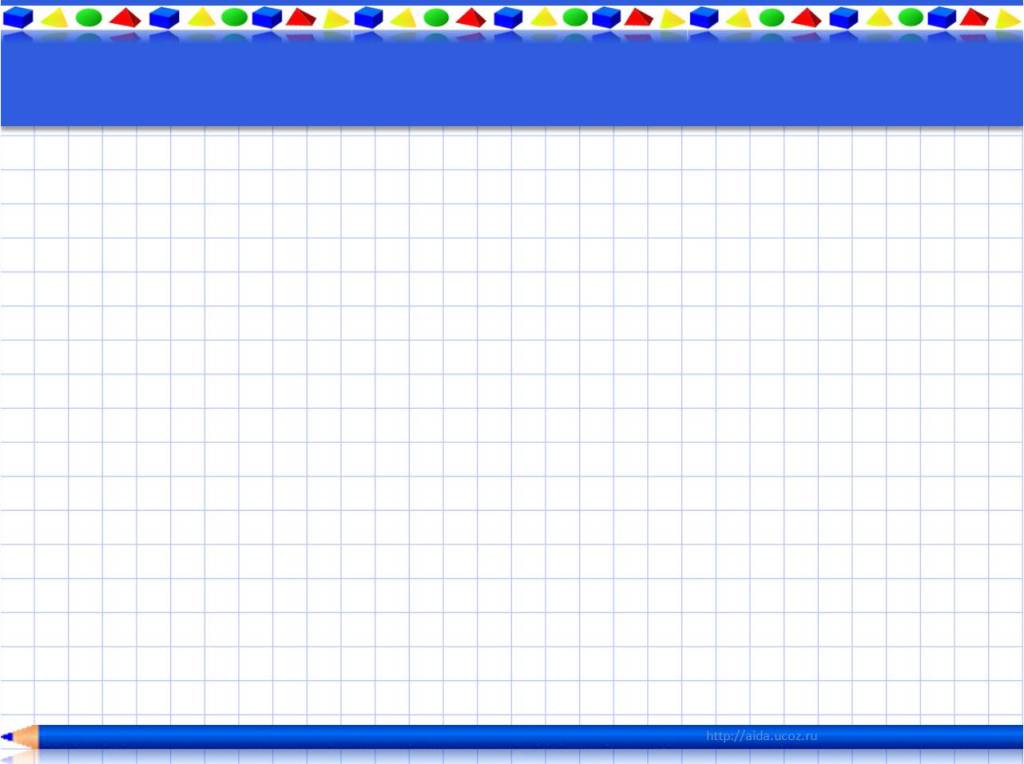 А
В
0
8
17
1
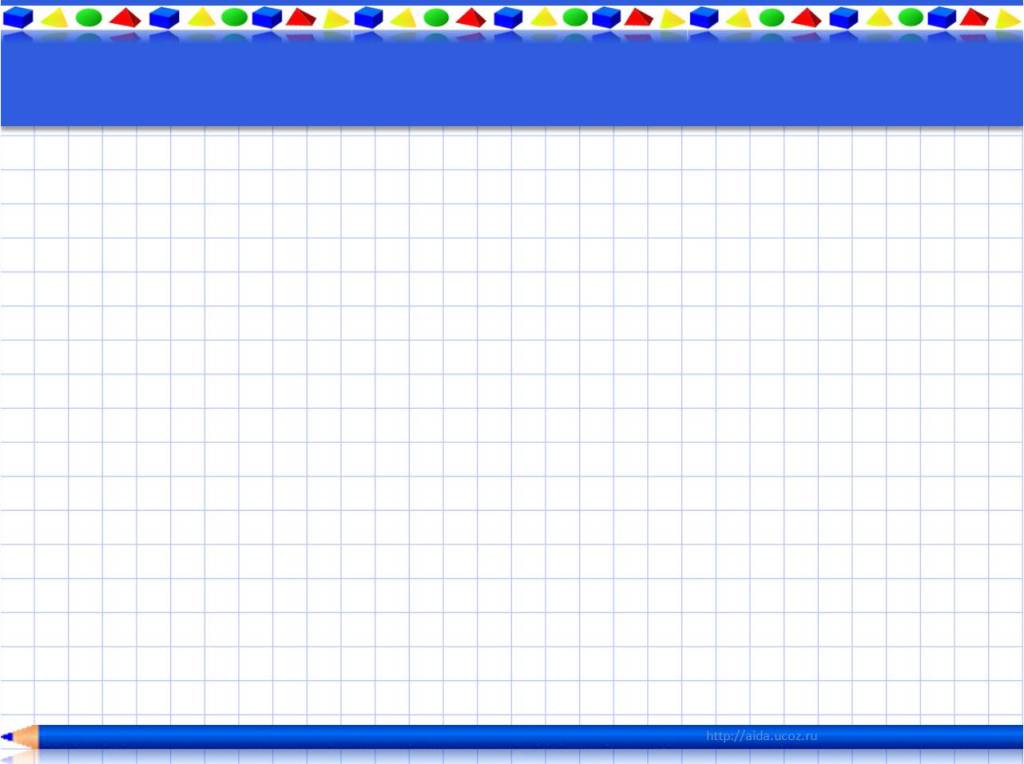 СРАВНИТЕ ЧИСЛА:
и
1) 69*
**43
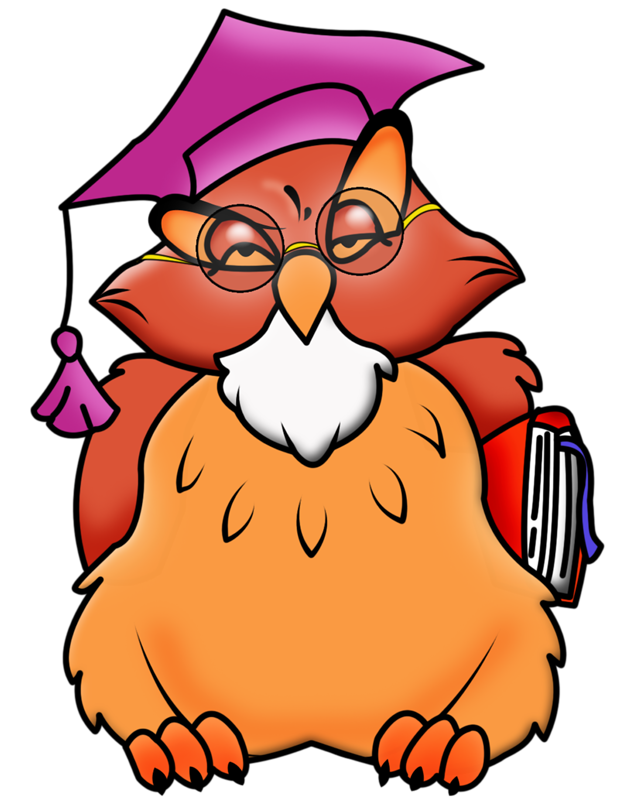 и
2) 72***
70***
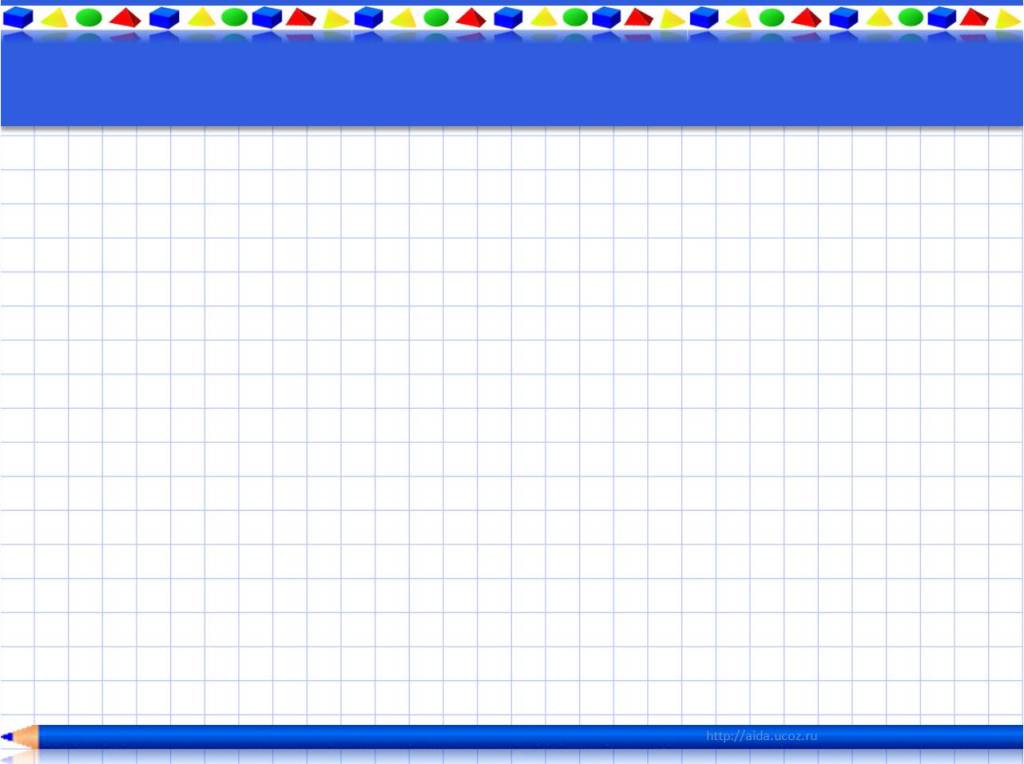 СРАВНИТЕ ЧИСЛА:
1) 69*
**43
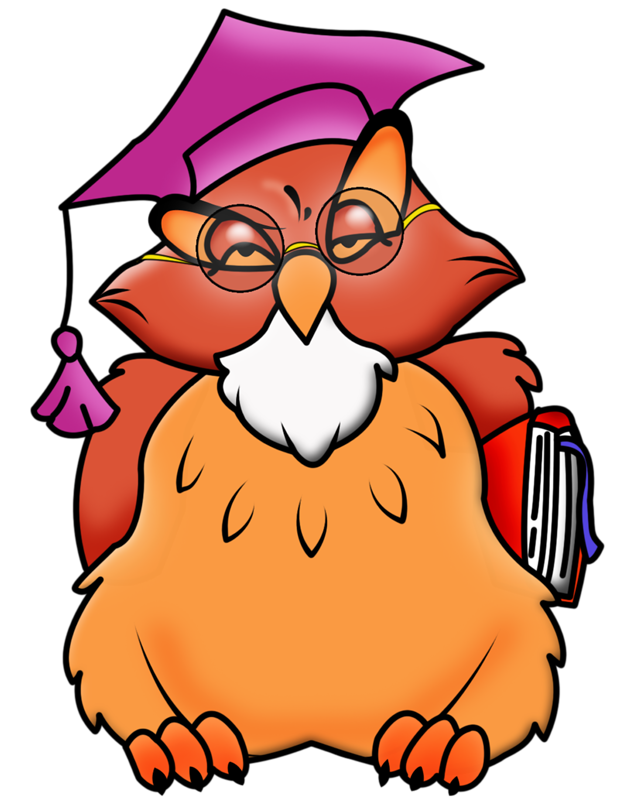 2) 72***
и
70***
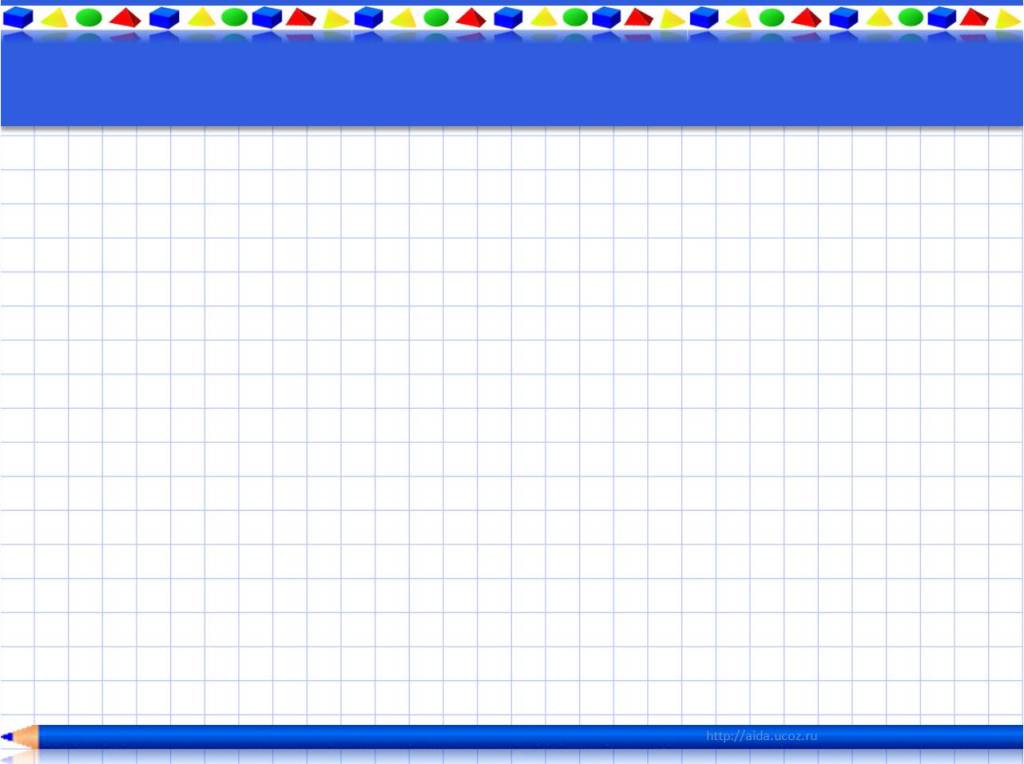 СРАВНИТЕ ЧИСЛА:
1) 69*
**43
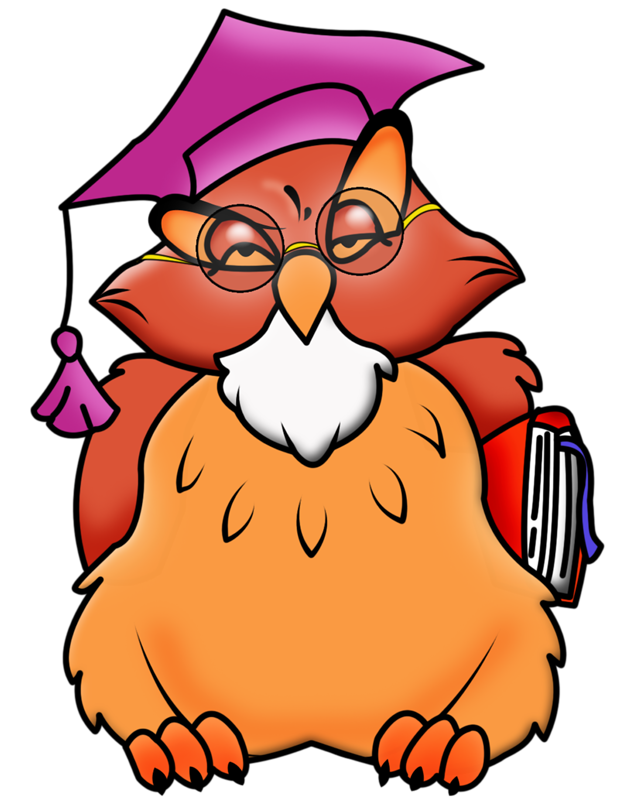 2) 72***
70***